Forschung und Entwicklung 	zur Wirkung von Leichter Sprache
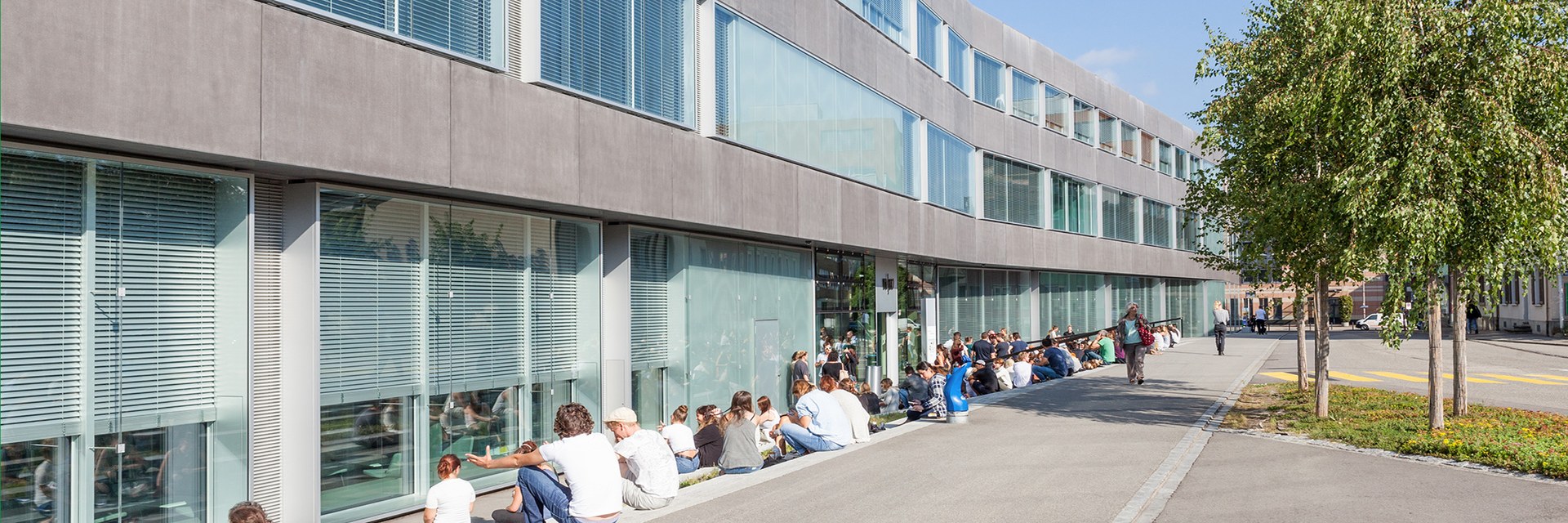 Prof. Gabriela Antener lic. phil.
Institut Integration und Partizipation 
	












IKT-Forum 2018, Linz
F & E zur Wirkung von Leichter Sprache
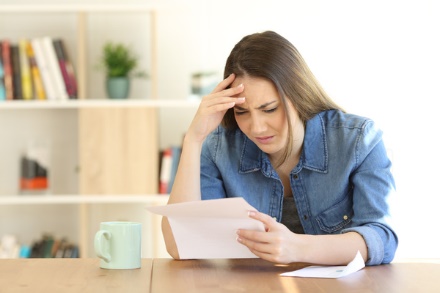 Partizipation
Rezipientinnen/Rezipienten
Text
© Institut Integration und Partizipation: Gabriela Antener
2
TexterstellungTextverwendung
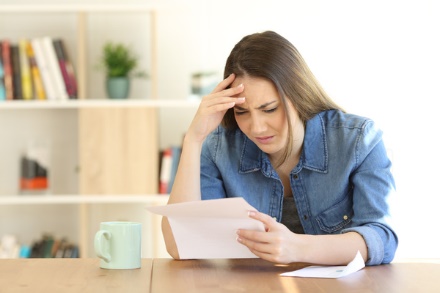 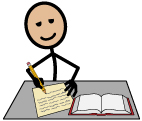 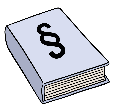 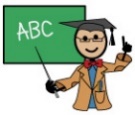 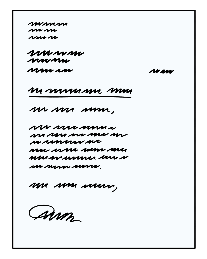 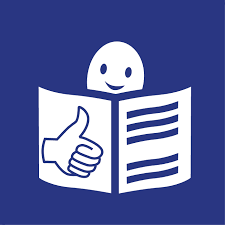 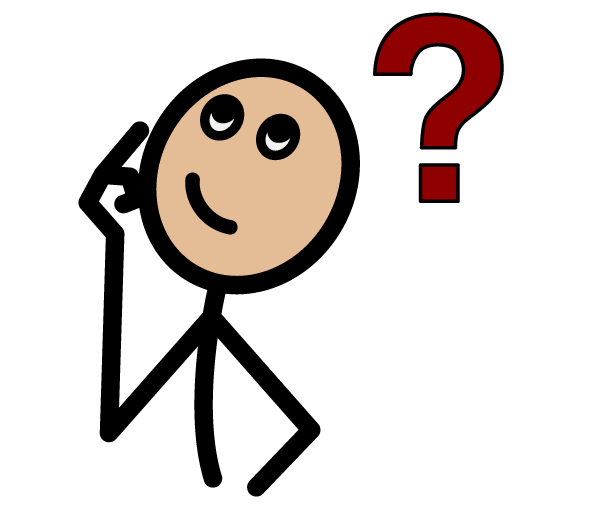 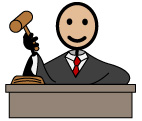 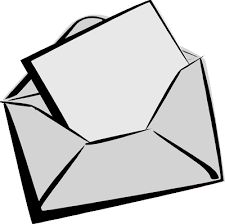 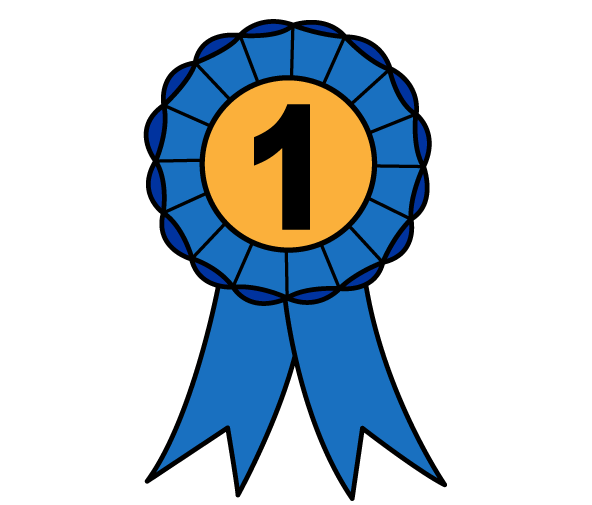 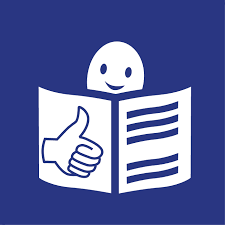 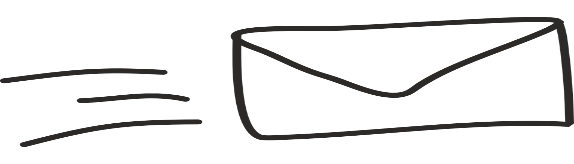 © Institut Integration und Partizipation: Gabriela Antener
3
EvaluationTexterstellung
Qualitätskriterien in Bezug auf Regeln und Prozesse zum Erstellen von «guten» Produkten


Wirkungen auf die beteiligten Parteien
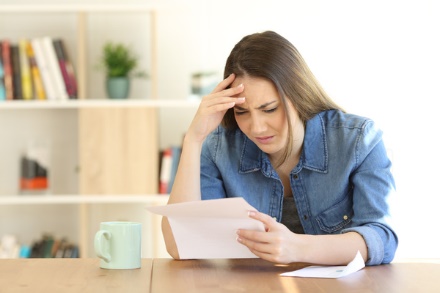 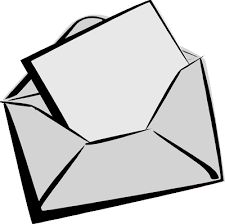 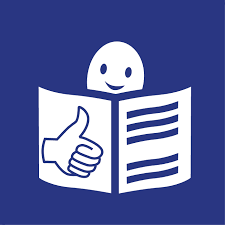 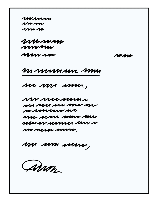 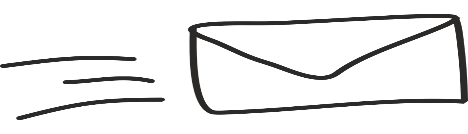 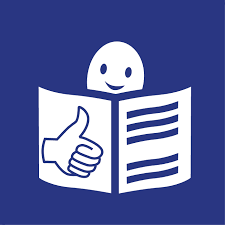 Evaluation Textverwendung durch AG
Wie, wem, wann, aufgrund welcher Kriterien werden welche Texte in LS zur Verfügung gestellt? 
In welchen Situationen werden Texte in LS verwendet?
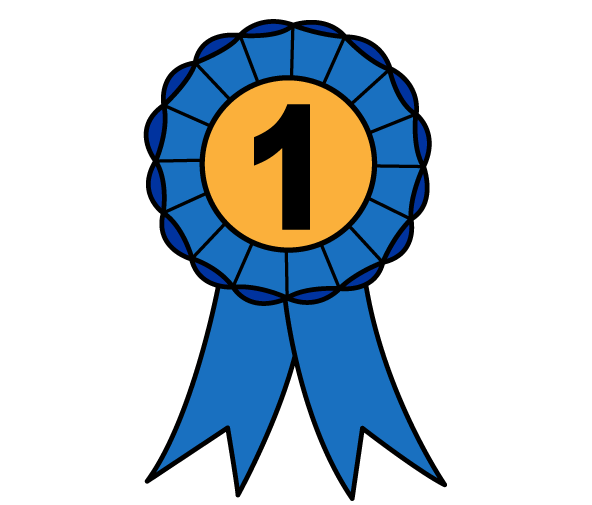 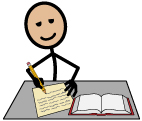 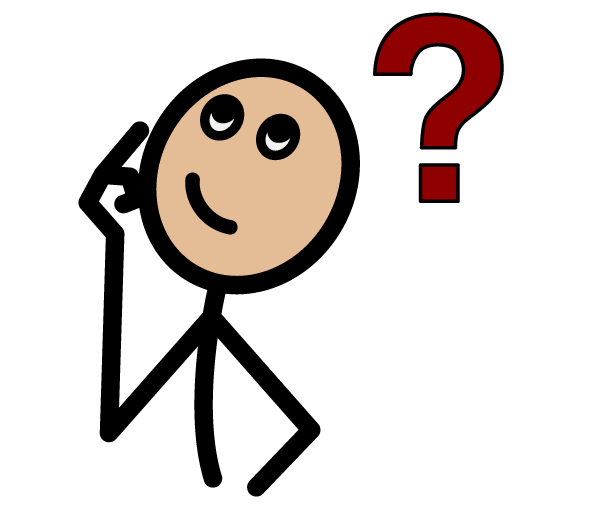 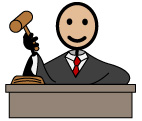 © Institut Integration und Partizipation: Gabriela Antener
4
Wirkung der Texteauf verschiedene Gruppen
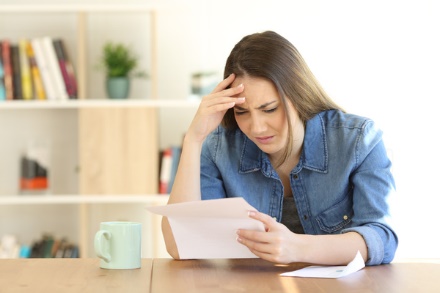 Erreichen Texte in LS die Adressaten? 
Verstehen Leserinnen und Leser Texte in LS? 
Wie nehmen Leserinnen und Leser Texte in LS wahr? 
Wie wirken sich die Texte in LS in anderen Bereichen auf Leser/innen aus?
© Institut Integration und Partizipation: Gabriela Antener
5
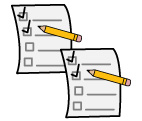 Beispiele
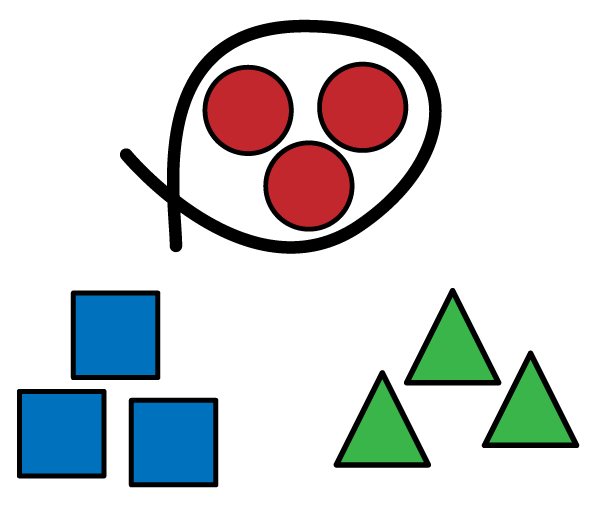 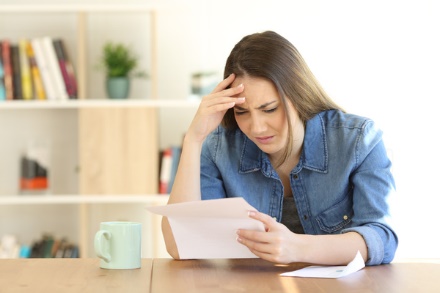 Einverständniserklärung 
Leichte Sprache  Normaler Text
Randomisierter, kontrollierter Versuch
TN: Patienten, ∅ Lesefähigkeiten
Resultate: 
Weniger Angst und höhere Zufriedenheit mit Einverständniserklärung
Keine Unterschiede im Verstehen und Angst vor der Krankheit 
Quelle: Coney et al. (2003)
Nacherzählung Film 
Leichte Sprache  Normaler Text
Kontrollgruppen 
TN: Menschen mit GB, Menschen ohne GB
Resultate: 
TN mit GB erzählen Geschichte besser nach, wenn Text voher in LS
Kein Unterschied bei TN ohne GB

Quelle: Nonn (2015)
© Institut Integration und Partizipation: Gabriela Antener
6
Partizipation
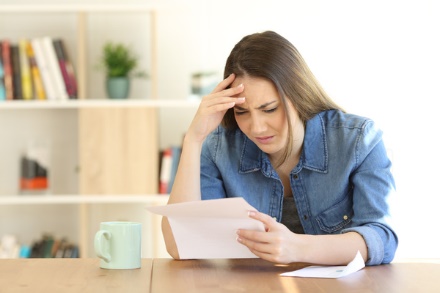 Mehr Partizipationschancen? 
Welche Texte/Medien sind verfügbar? 
Textarten 
aus welchen Bereichen  
Wie ist Zugang zu Information und Kommunikation in verschiedenen gesellschaftlichen Bereichen realisiert? 
Werden Texte in LS erkannt, gesucht, genutzt?
Steigerung der Partizipation? 
Erkennen Rezipienten aufgrund von LS Partizipationschancen? 
Realisieren sie Partizipationsmöglichkeiten?
© Institut Integration und Partizipation: Gabriela Antener
7
Leichte Sprache auf der politischen AgendaWirkungsanalyse als Instrument zur Überprüfung/Steuerung
© Institut Integration und Partizipation: Gabriela Antener
8
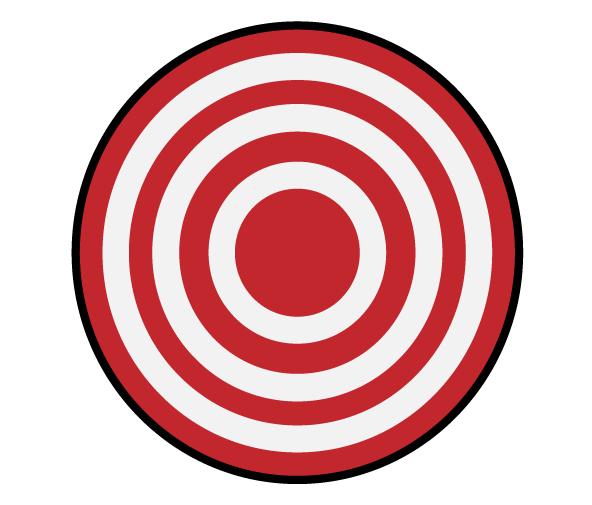 Kontakt
Gabriela Antener Hochschule für Soziale Arbeit FHNWInstitut Integration und Partizipation
Riggenbachstrasse 16CH-4600 Olten
E-Mail: 	gabriela.antener@fhnw.ch

Bildquellen
Piktogramme einzeln oder zusammengesetzt aus © SymbolStix 
Fotographie auf S. 2ff von Antonio Guillem, https://emagazin.fhnw.ch/de/alle-ausgaben/vielfalt/endlich-verstaendlich-behoerdeninformationen-in-leichter-sprache.html
© Institut Integration und Partizipation: Gabriela Antener
9